Τίτλος εργασίας
Συγγραφείς…
Ίδρυμα/Ιδρύματα
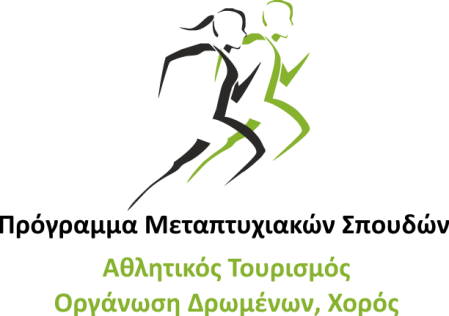 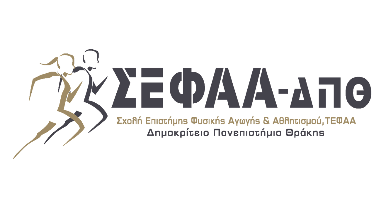 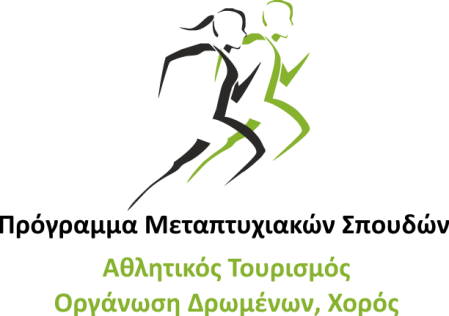 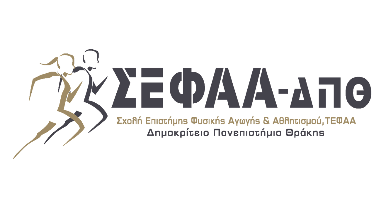